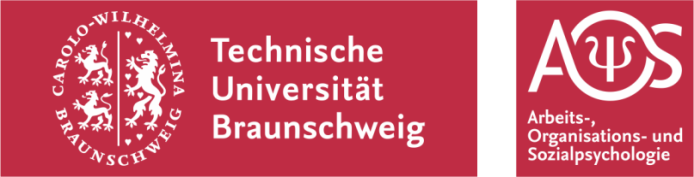 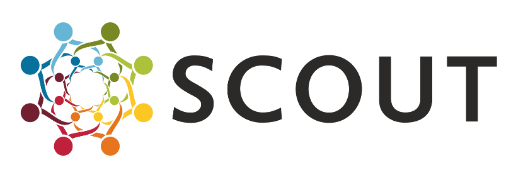 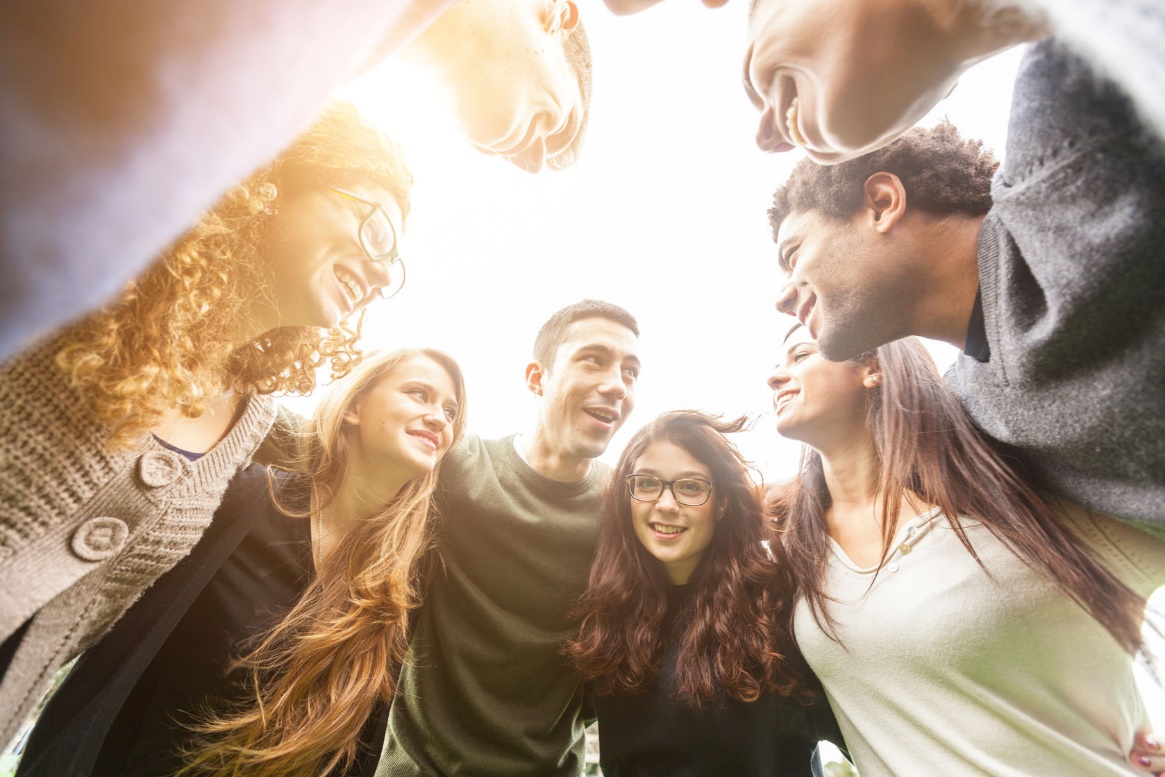 Qué debes saber sobre tu participación en el programa SCOUT
Apreciado estudiante de intercambio:

Nos complace darte la bienvenida al programa SCOUT. En los siguientes párrafos encontrarás información sobre el programa Scout, la estructura del semestre y tus tareas como alumno internacional en el marco de esta iniciativa.
 
El programa SCOUT, que tiene como objetivo acompañar e interconectar a estudiantes locales e internacionales de la Universidad Técnica de Braunschweig, asigna un estudiante internacional a cada estudiante local (scout). Estas parejas, conocidas también como tándems, deberán realizar tareas conjuntas a lo largo del semestre. Cuando quedéis, es muy importante que intercambiéis experiencias y opiniones para conocer la cultura de cada uno. Seréis un tándem durante todo el semestre, lo que os brindará la oportunidad de aprender mucho el uno del otro. Esperamos que surjan conversaciones interesantes, que cuentes muchas historias de tu país de origen y que aprendas mucho sobre Alemania de la mano de tu scout. Para que todo vaya sobre ruedas, esperamos un trato respetuoso por ambas partes.
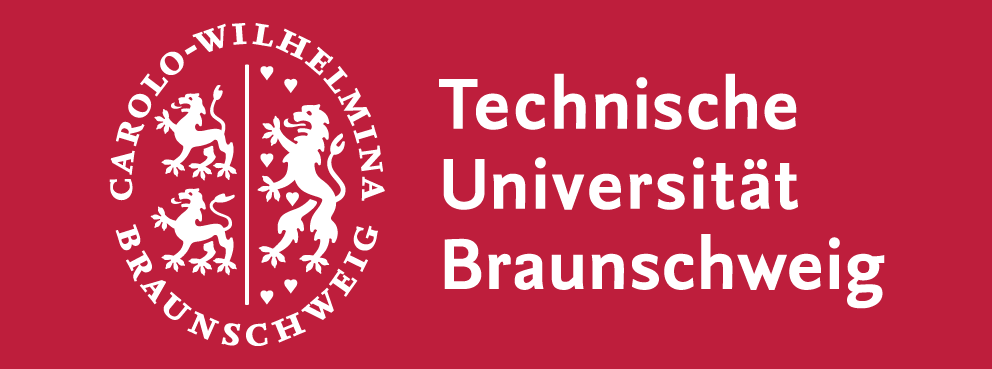 Como tándem, deberéis prestar atención a los siguientes seis puntos clave:
Pistoletazo de salida: empezamos en octubre (primer semestre)/abril (segundo semestre) con un acto de bienvenida donde conocerás a tu scout.
Encuentros temáticos individuales: en estos cinco encuentros temáticos individuales con tu scout, repartidos a lo largo del semestre, podréis intercambiar diferentes aspectos culturales. Estas reuniones ya están estructuradas, lo que os permitirá contar de inicio con varias ideas y sugerencias. Además, podréis realizar pequeñas tareas y juegos que también hemos preparado para vosotros. Si se os ocurre cualquier otro tema fuera del guion, no dudéis en sacarlo. Tendréis la oportunidad de conoceros y podrás descubrir las diferencias que existen entre las universidades alemanas y las de tu país. Por si esto fuera poco, podréis hablar sobre las diferencias y similitudes culturales en torno al concepto de la amistad. Además, podréis contar qué es lo que os resulta más fácil o difícil cuando viajáis al extranjero. Para concluir, compartiréis cuáles son vuestros planes de futuro en Alemania o en cualquier otro país.
Actividades de ocio: además de los encuentros con una estructura predefinida, tendréis la oportunidad de conoceros mejor en un entorno más distendido. Como parte del programa, os tocará realizar al menos cuatro actividades de ocio juntos. Podéis organizarlas por vuestra cuenta o incluso realizarlas en grupo junto con otros tándems. Tú y tu tándem decidiréis qué actividades os apetecen más: en invierno os podéis acercar al mercado navideño y en verano siempre es buena idea salir a tomar un helado. Nosotros ofrecemos varias actividades en las que podéis participar junto con otros tándems. Al final del semestre, deberéis escribir de forma conjunta una memoria de unas dos páginas en la que reflexionéis sobre las actividades realizadas.
Sesión de reflexión: además, participarás en una sesión de reflexión con otros estudiantes internacionales. Nuestro objetivo es reflexionar sobre vuestra experiencia y hablar sobre lo que habéis aprendido durante el programa SCOUT..
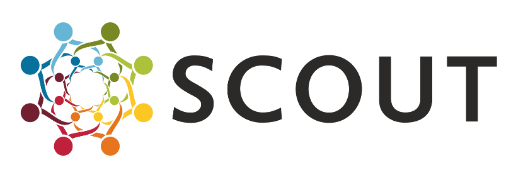 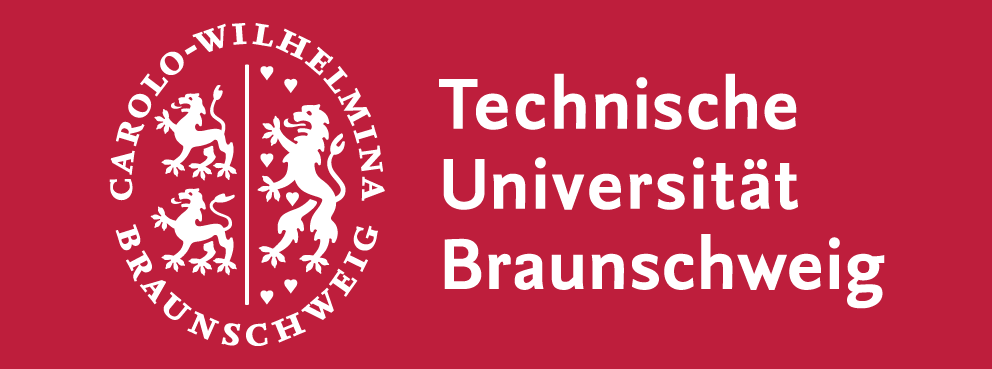 Acto de clausura: al final del semestre celebraremos un acto de clausura con todos los participantes, donde tendréis la oportunidad de hablar sobre vuestras experiencias.
Apoyo a la investigación: el programa SCOUT se apoya en gran parte en la investigación. Los cuestionarios cumplimentados por los estudiantes locales e internacionales nos permiten evaluar y mejorar el programa de manera continua. Además, queremos averiguar de qué manera influye el programa, entre otros aspectos, en el desarrollo de las competencias interculturales y en los círculos sociales de los participantes.
Si finalizas el programa SCOUT con éxito, obtendrás 2 créditos ECTS en función de tus estudios. Ten en cuenta que las modalidades de transferencia de créditos deben acordarse directamente con la facultad o el departamento que corresponda.

Si tienes algún problema o te surgen dudas, puedes ponerte en contacto con nosotros en cualquier momento. Envíanos un mensaje a scout@tu-bs.de e intentaremos ayudarte en todo lo que podamos.

Esperamos que el semestre sea de lo más provechoso.

Saludos,
El equipo del programa SCOUT
Kontakt
© Technische Universität Braunschweig
Abteil. für Arbeits-, Organisations- und Sozialpsychologie
Univ.-Prof. Dr. Simone Kauffeld
Spielmannstraße 19
38106 Braunschweig
 +49 531 391-2547
 scout@tu-braunschweig.de
 www.tu-braunschweig.de/scout
In Kooperation mit
Technische Universität Braunschweig
International Office
Dr. Astrid Sebastian
Bültenweg 74/75
38106 Braunschweig
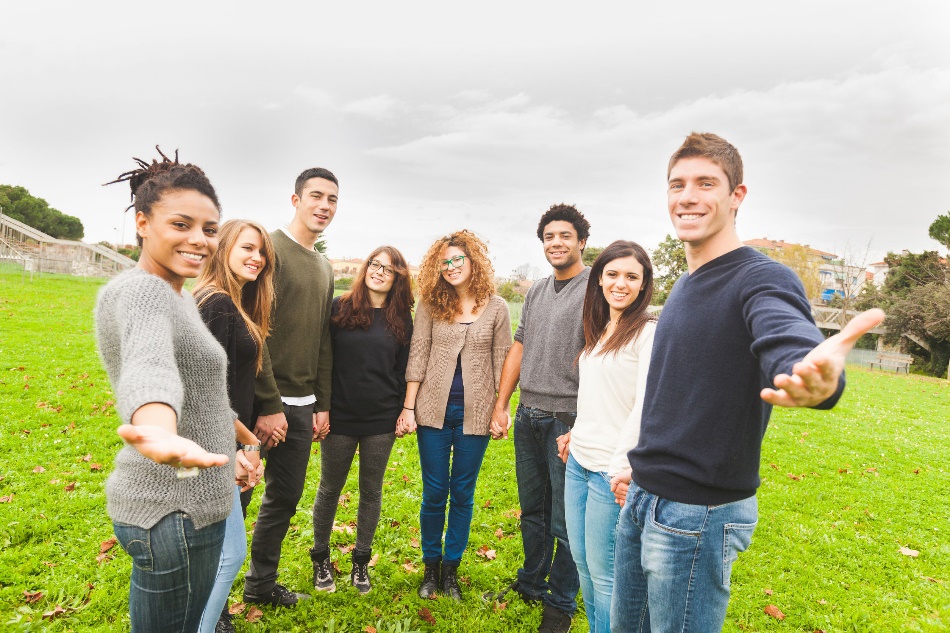 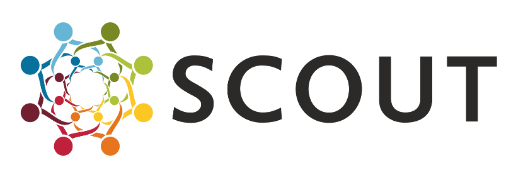 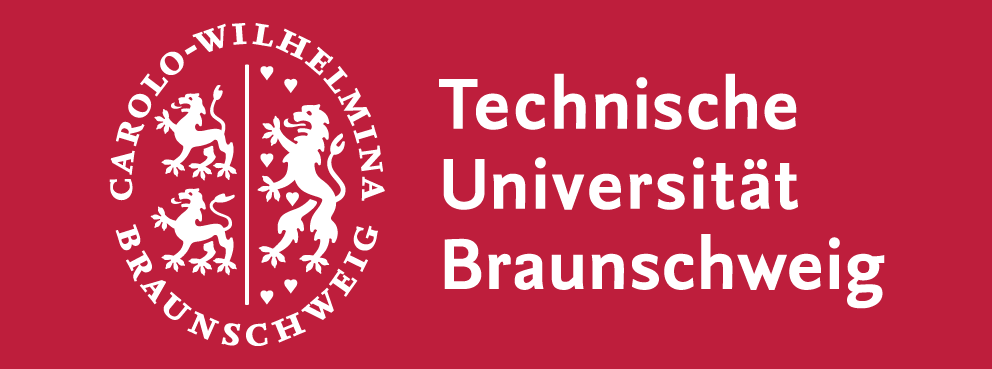